HSE Management Standards
Janet Heath
What is stress?
“the adverse reaction people have to excessive pressures or other types of demand placed upon them”
     (Health and Safety Executive GB)
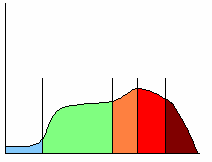 High
Performance
Stretch
Strain
Breakdown
Comfort
Boredom
Low
Minimum
Maximum
Level of Pressure
Performance Curve
Why manage stress?
Legal 	 	
Health and Safety at Work Order
Management of Health and Safety at Work Regulations
EU Directive 89/391 
Management standards
 
Moral 	
Links between stress and pre existing medical conditions
Poor coping strategies

Financial
10.4 million working days lost (2011/12 - work-related stress) (LFS) 
Each case of work-related stress leads to an average of 24 working days lost
Presenteeism - reduction in productivity (as high as 33%) that occurs when employees 
come to work but function at less than full capacity because of stress/ill health (HSE)
How
Primary interventions

 Stress Risk Assessment
 Stress Policy
 Flexible work/ improved work life balance

Secondary interventions

 Stress management training 
 Systems for employees to raise concerns

Tertiary interventions

 Employee assistance programmes/counselling
 Greater involvement of occupational health specialist
Management Standards Approach
What are the Management Standards?
    
    The management standards are a set of  conditions that if managed correctly in organisations, can reflect high levels of health and wellbeing and organisational performance.
How?Risk Assessment Approach
Step 1 – Identify the hazardsManagement Standards
Demands - Includes issues like workload, work patterns, and the work environment
Control - How much say a person has in the way they do their work
Support - Includes the encouragement, sponsorship and resources provided by the organisation, line management and colleagues
Relationships - Includes promoting positive working to avoid conflict and dealing with unacceptable behaviour
Role - Whether people understand their role within the organisation and whether the organisation ensures that the person does not have conflicting roles 
Change - How organisational change (large or small) is managed and communicated in the organisation
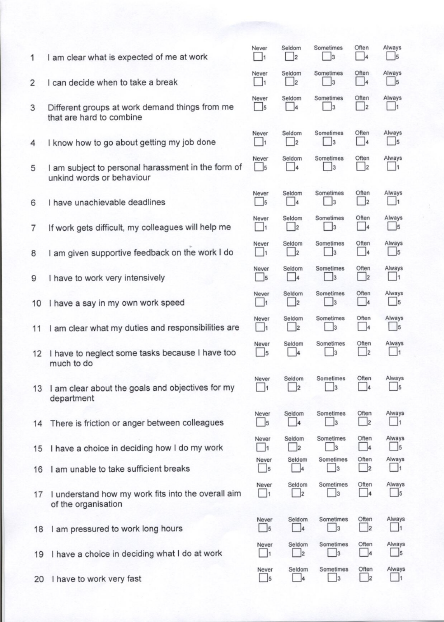 Step 2 – Who can be harmed and how?
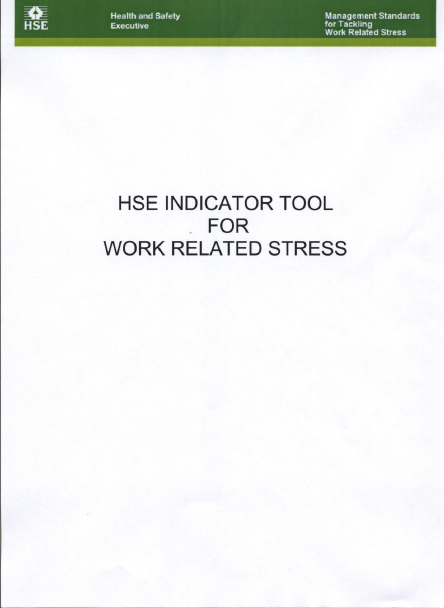 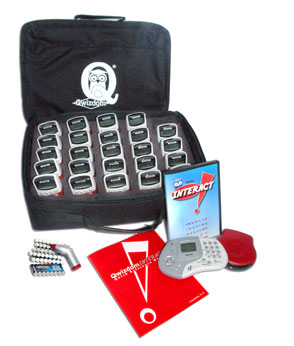 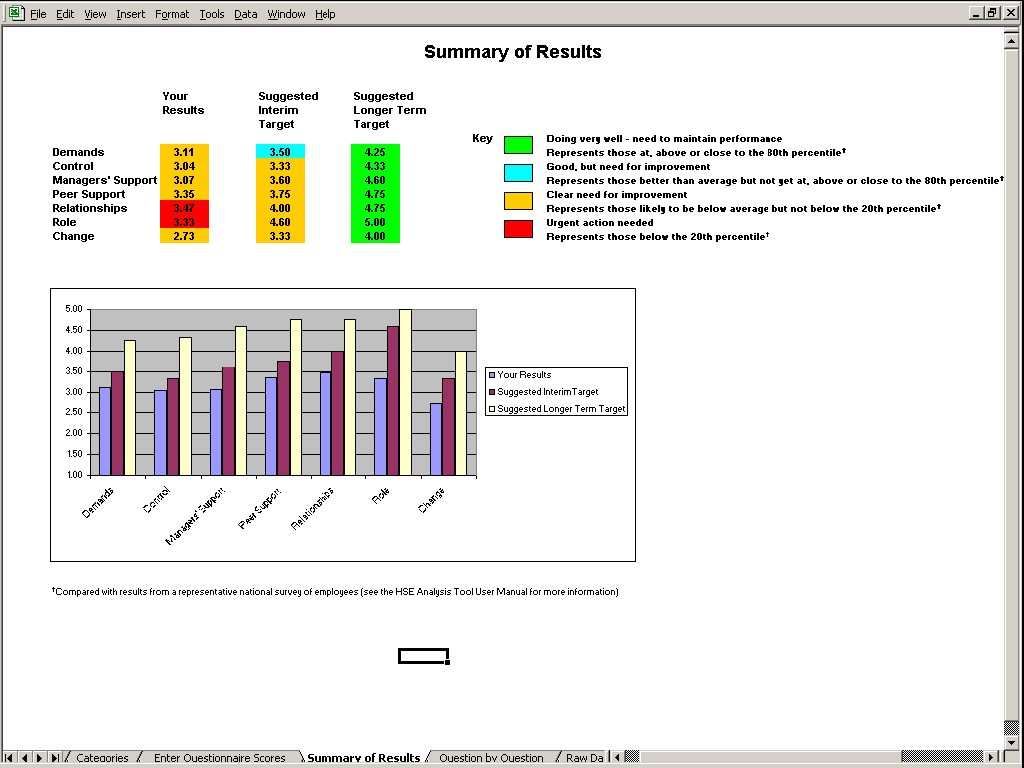 Step 3 – Evaluate the riskFocus Groups
Step 4 – Record your findingsSteering Group/Action Plan
Step 5 - Monitor and Review
How HSENI facilitate the Risk Assessment Process
HSE Management Standards
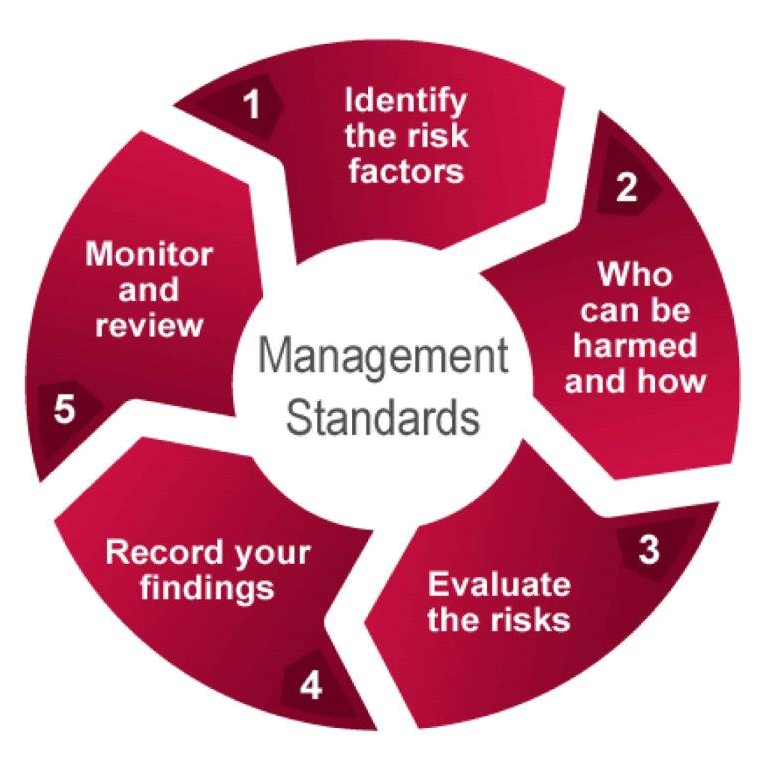 Survey staff using HSE Indicator tool (35 multiple choice questions?
Steering Group
Implementation plan
Continuous improvement
Draft report concerns raised/potential solutions
Facilitate Focus Groups
Benefits
HSE Management Standards
demonstrate good practice through a step by step risk assessment approach
allow assessment of the current situation using surveys and other techniques
promote active discussion and working in partnership with employees to help decide on practical improvements that can be made

Reduce sick absence
Long term wellbeing of staff
Benchmark performance
Compliance with the law
Useful links
http://www.hse.gov.uk/stress/standards/downloads.htm
  Link to HSE Management Standards – tools and templates
http://www.businessmentality.org.uk/stress-check-tool  
Link to Business Mentality 5 Minute stress check
http://www.hse.gov.uk/stress/mcit.htm  
Link to Line Manager Competency Indicator Tool
http://www.hseni.gov.uk/resources.htm?srch_topic=6090  
Link to HSENI website  tools and templates